LM 10. Wireless Security Audit
IT4833 Dr. Lei Li
Learning Objectives
After this module, student will be able to:
Explain what is security audit
Identify the types of security audit
Discuss the best practices for security audit
Discuss the purpose of security audit
Discuss the tools used for security audit
2
Security Audit
Systematic evaluation of the security
Identify security problems and gaps, as well as system weaknesses
Establish a security baseline that future audits can be compared with
Comply with internal organization security policies
Comply with external regulatory requirements
Determine if security training is adequate
Identify unnecessary resources
Types of Security Audit
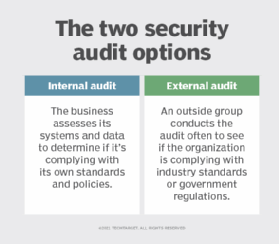 Image source: https://searchcio.techtarget.com/definition/security-audit
Systems an Audit Cover
Network vulnerabilities
Security controls
Encryption
Software systems
Architecture management capabilities
Telecommunications controls
Systems development audit
Information processing
Steps Involved in a Security Audit
Agree on goals
Define the scope of the audit
Conduct the audit and identify threats
Evaluate security and risks
Determine the needed controls
Test vs. Assessment vs. Audit
An audit – validation
Test – check a specific system
Assessment – a planned test
Wireless Security Audit
Layer 1 Audit
Layer 2 Audit
WLAN Security Audit
Wired Infrastructure Audit
Social Engineering Audit
Wireless Intrusion Prevention System (WIPS) Audit
Layer 1 & 2 Auditing Tool
Layer 1 Audit – determine RF coverage
Layer 2 Audit – detect rogue device 
Tools 
Protocol sniffers/analyzers (ex. Wireshark)
2.4/5 GHz signal injectors.
Offensive tools (mdk3, Void11, Bugtraq, IKEcrack, FakeAP, etc.)
WLAN Security Audit Tool
How a WLAN may be compromised
Protocol sniffers/analyzers (ex. Wireshark).
Wireless discovery tools (ex. NetStumbler, Kismet, Win Sniffer, WiFiFoFum, etc.).
Encryption/Authentication breaking (testing) tools (aircrack-ng, custom scripts, all kinds of cryptoanalysis tools).
Wired Infrastructure Audit
Inspection of the firewall used to restrict WLAN user access to certain network resources.
Switchport interfaces that are unused should be disabled.
A strong password should be used, and protocols with built-in encryption should be used (HTTPS, SSH), if possible.
Social Engineering Audit
Uses non-technical approaches 
Security awareness campaigns
Wireless Intrusion Prevention Systems
Detecting and preventing the usage of unauthorized wireless devices
A set of dedicated passive sensors
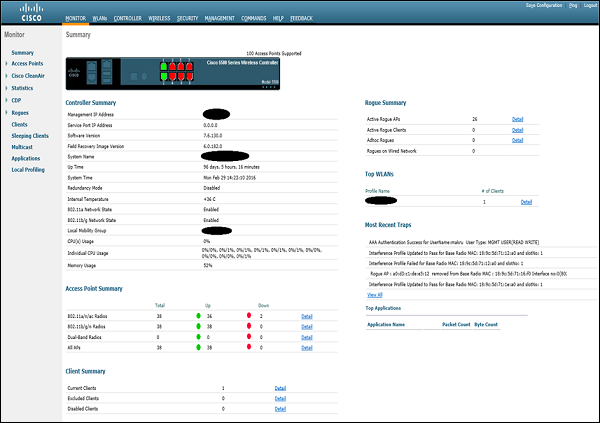 Image source: https://www.tutorialspoint.com/wireless_security/wireless_security_tools.htm
References
https://searchsecurity.techtarget.com/IT-security-auditing-Best-practices-for-conducting-audits
https://www.tutorialspoint.com/wireless_security/wireless_security_tools.htm